Государственный

Эрмитаж
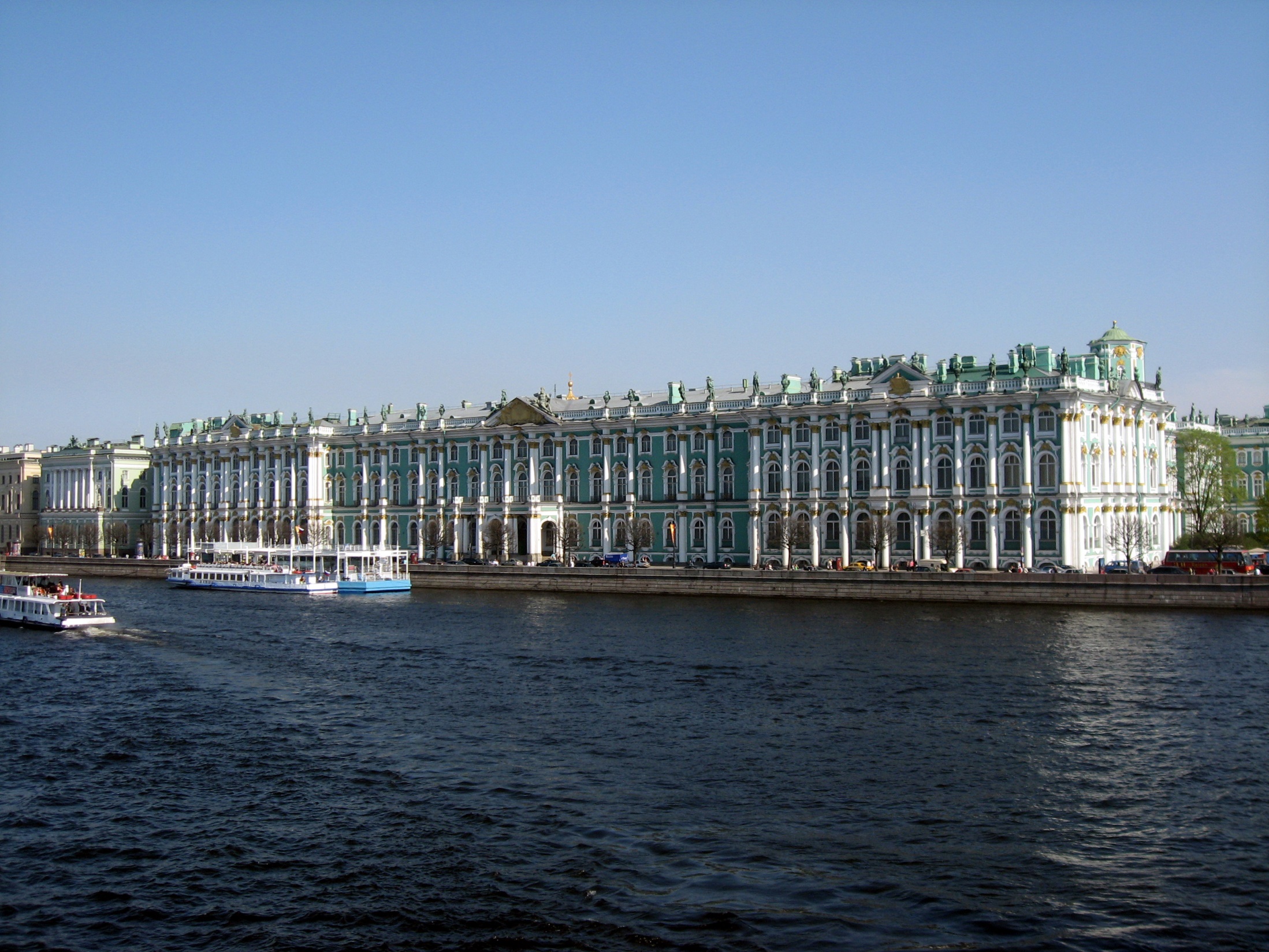 Государственный Музей Эрмитаж в Санкт-Петербурге -

крупнейший в России и в мире художественный и культурно-исторический музей.
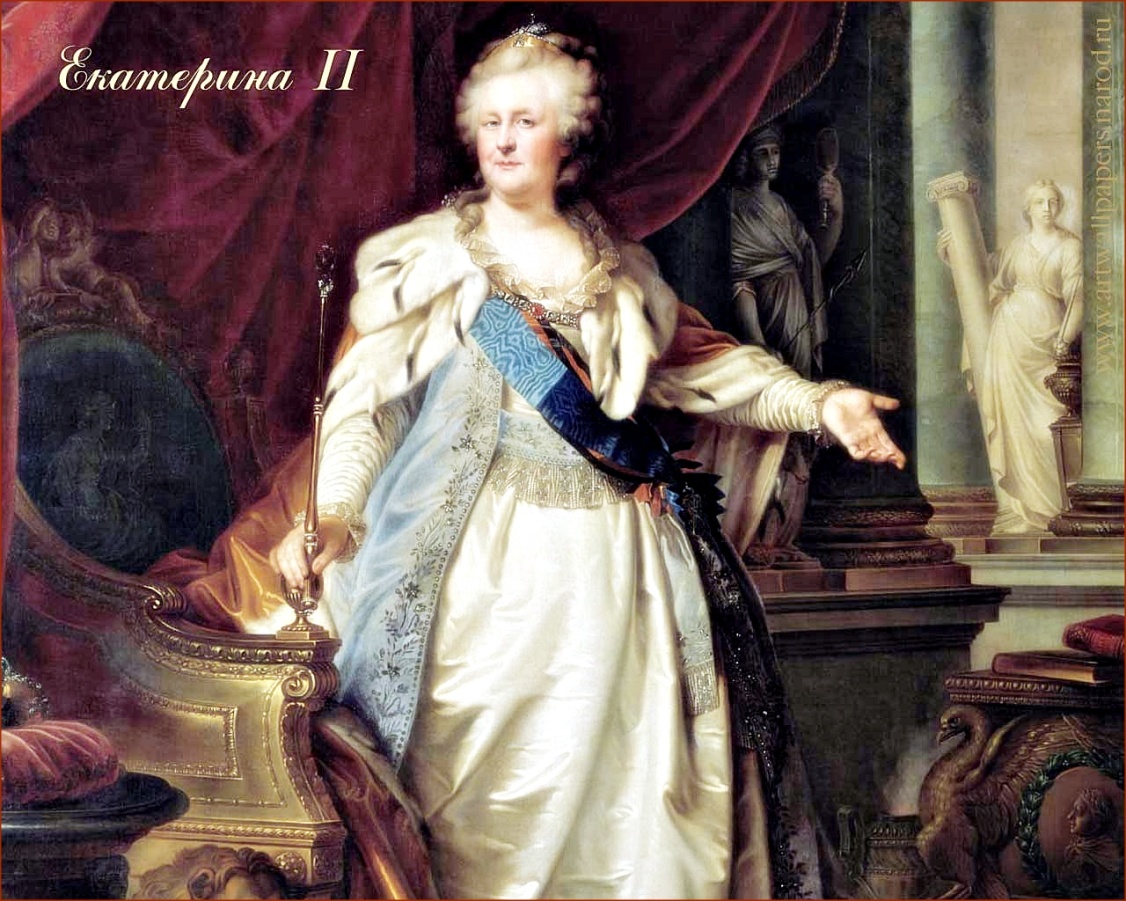 Эрмитаж возник в 1764 году как частное собрание Екатерины II, после того как ей были переданы из Берлина 317 ценных картин из частной коллекции живописи Йоханна Эрнста Гоцковского.
250 лет
Со дня основания
эрмитажа
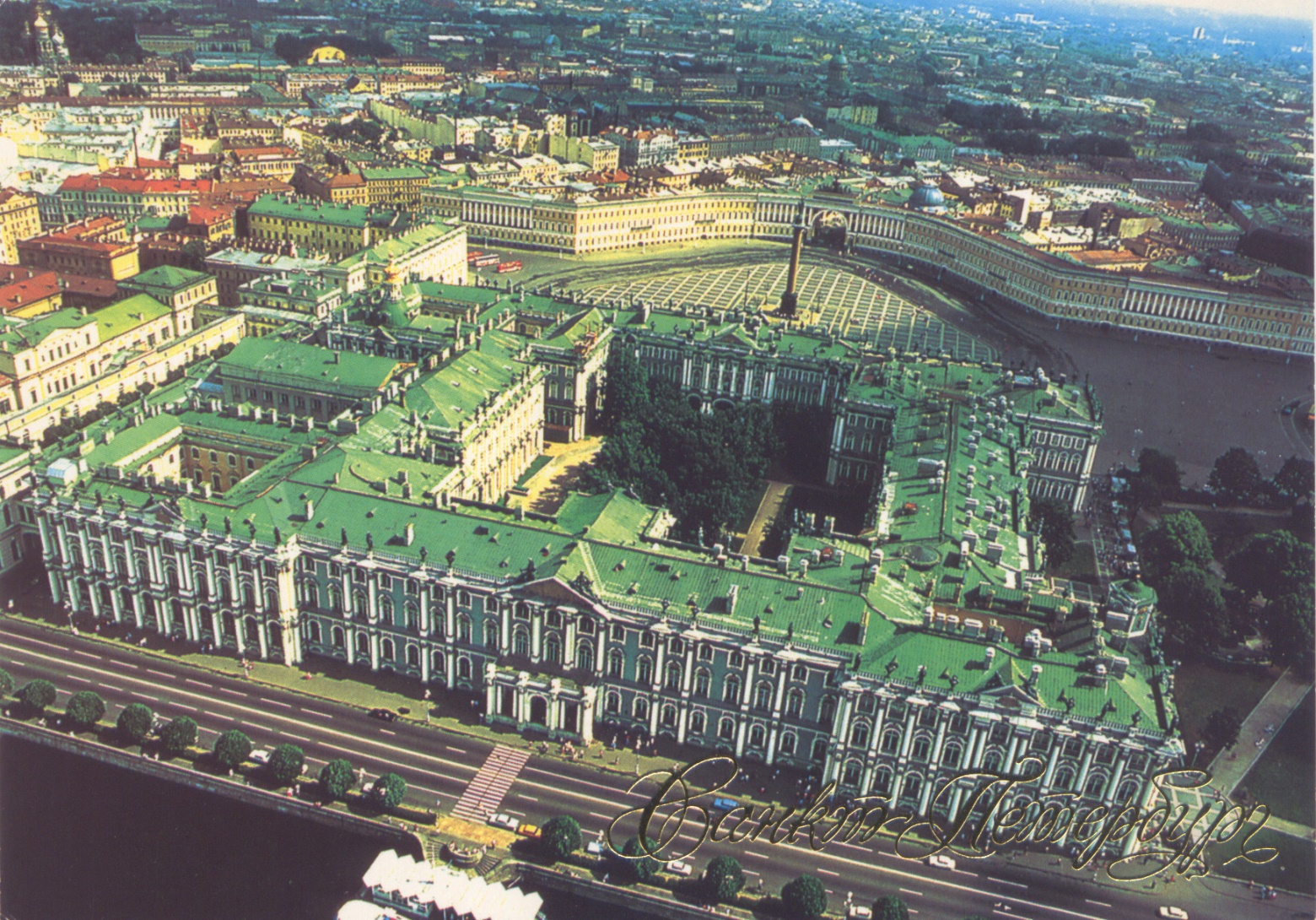 Пять зданий, связанные друг с другом на Дворцовой набережной, 
составляют музейный комплекс Эрмитажа.
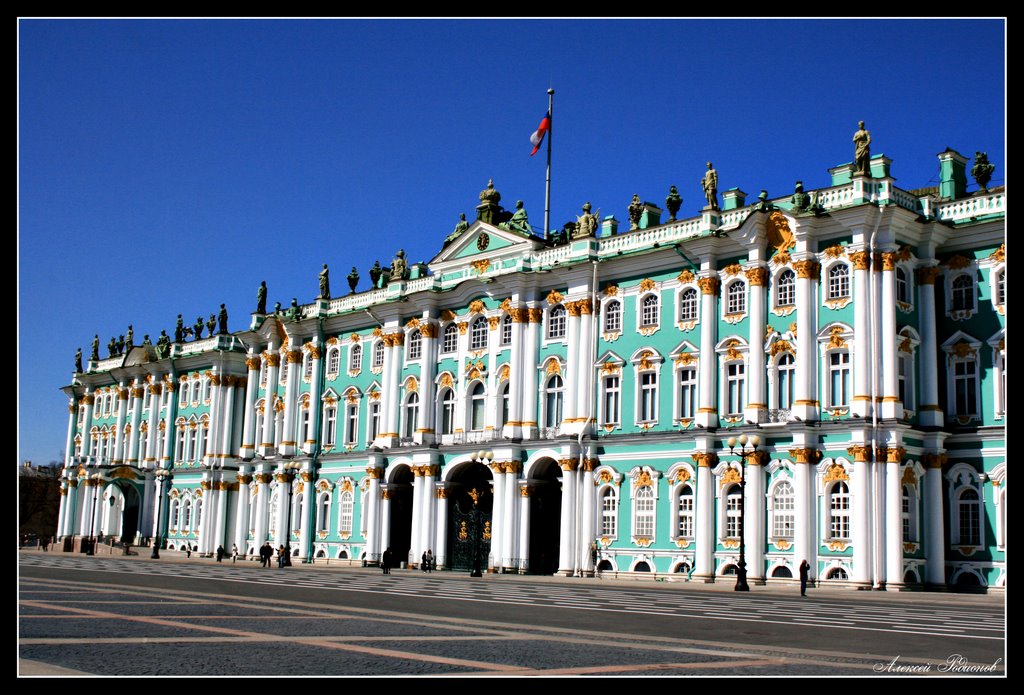 Зимний дворец (1754-1762, архитектор Б. Ф. Растрелли)
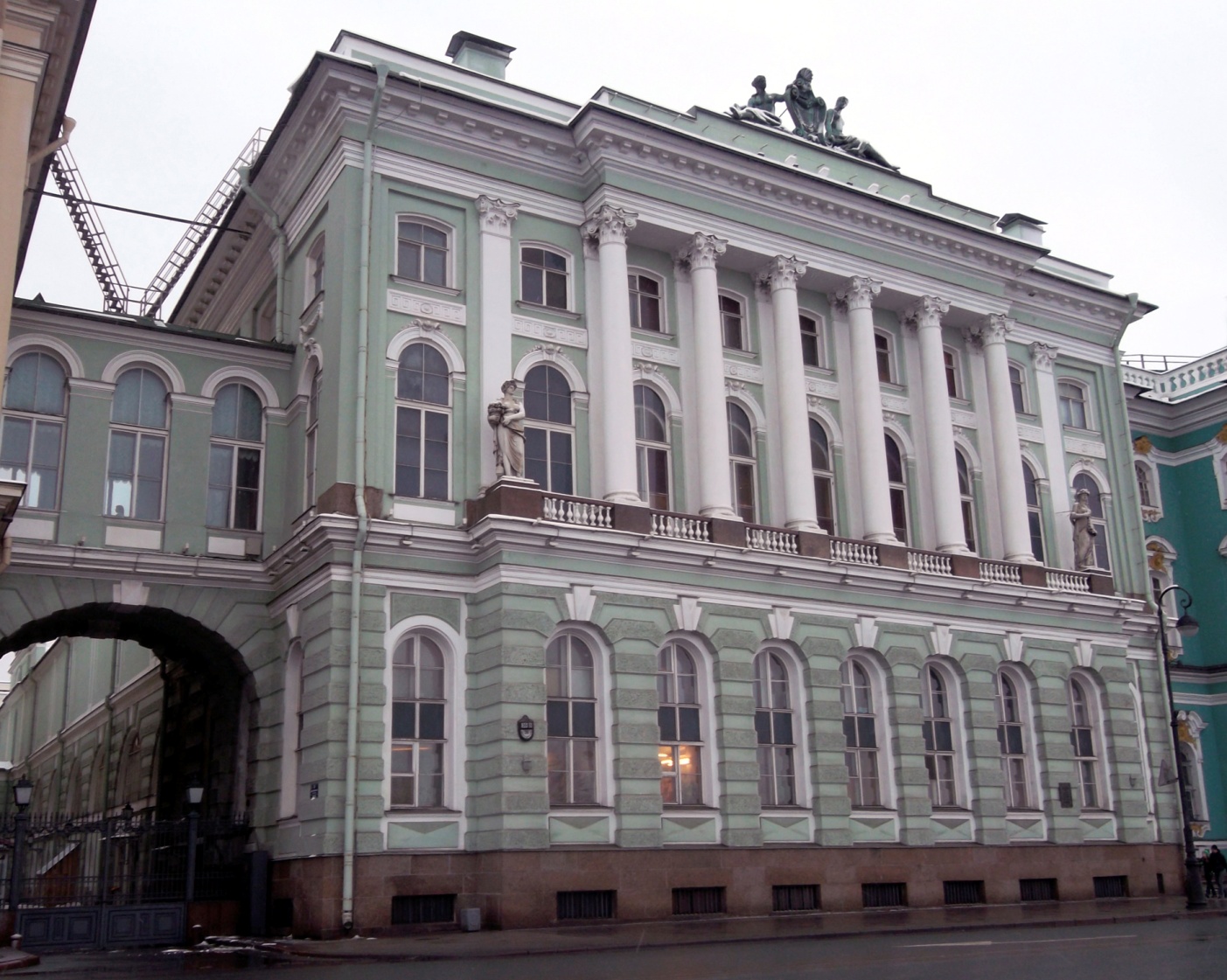 Малый Эрмитаж 
(1764-1775, архитекторы Ж. Б. Валлен-Деламот, Ю. М. Фельтен, В. П. Стасов).
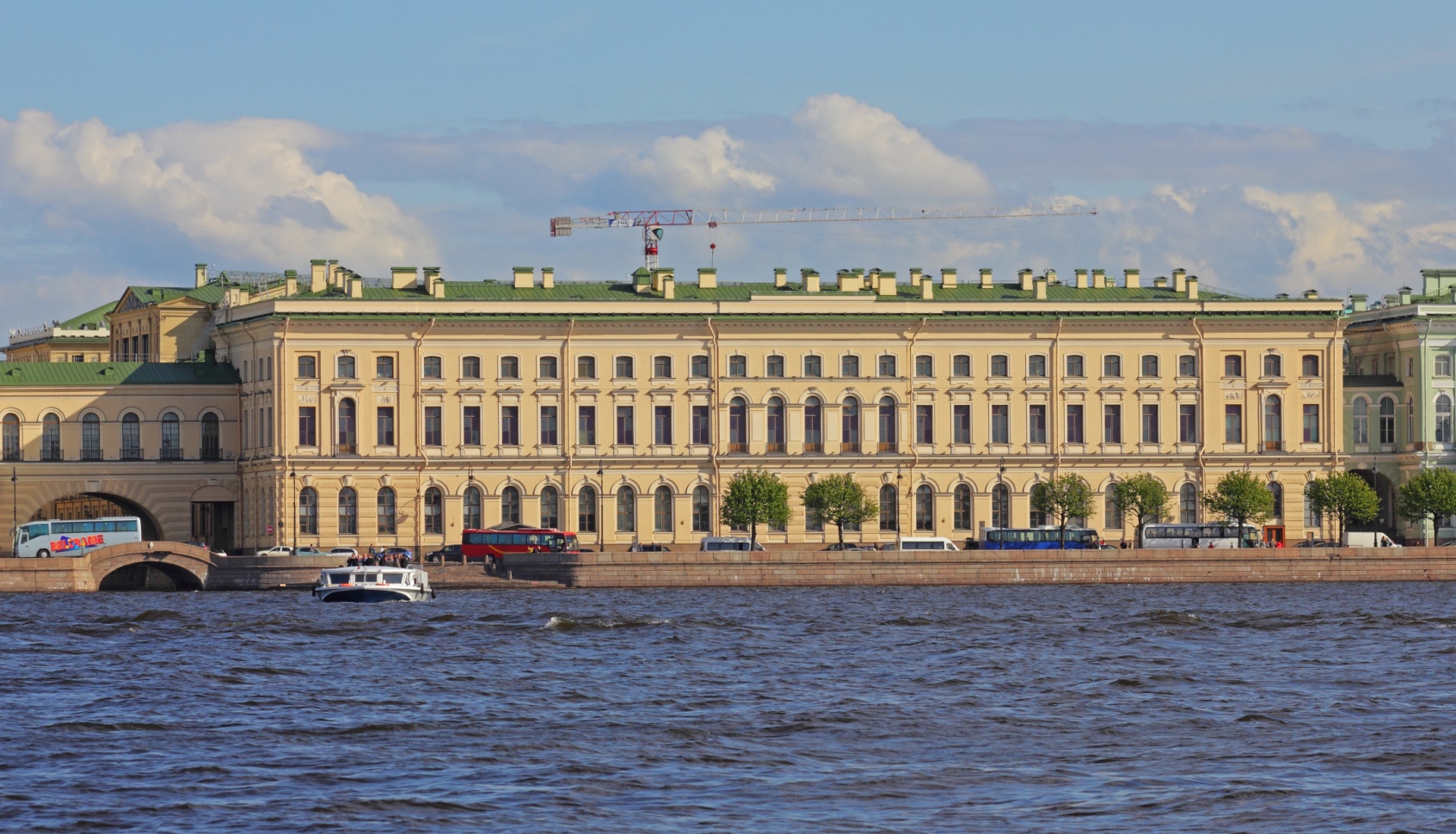 Большой Эрмитаж, также Старый Эрмитаж 
(1771-1787, архитектор Ю. М. Фельтен)
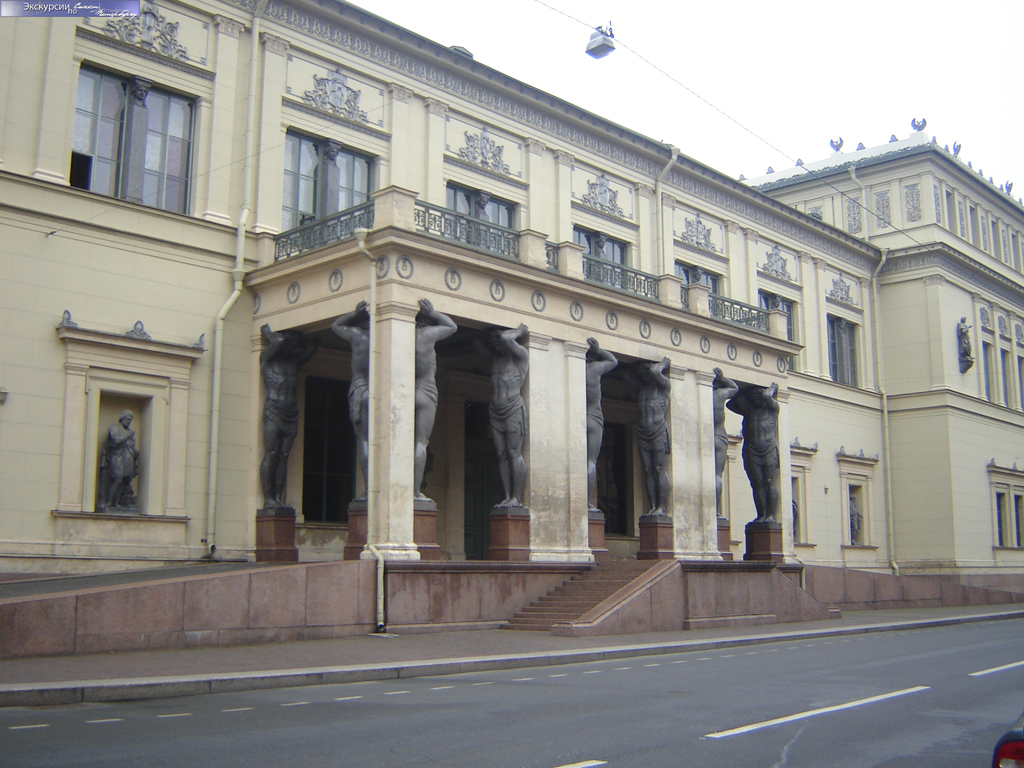 Новый Эрмитаж 
(1842-1851, архитекторы Лео фон Кленце, В. П. Стасов, Н. Е. Ефимов)
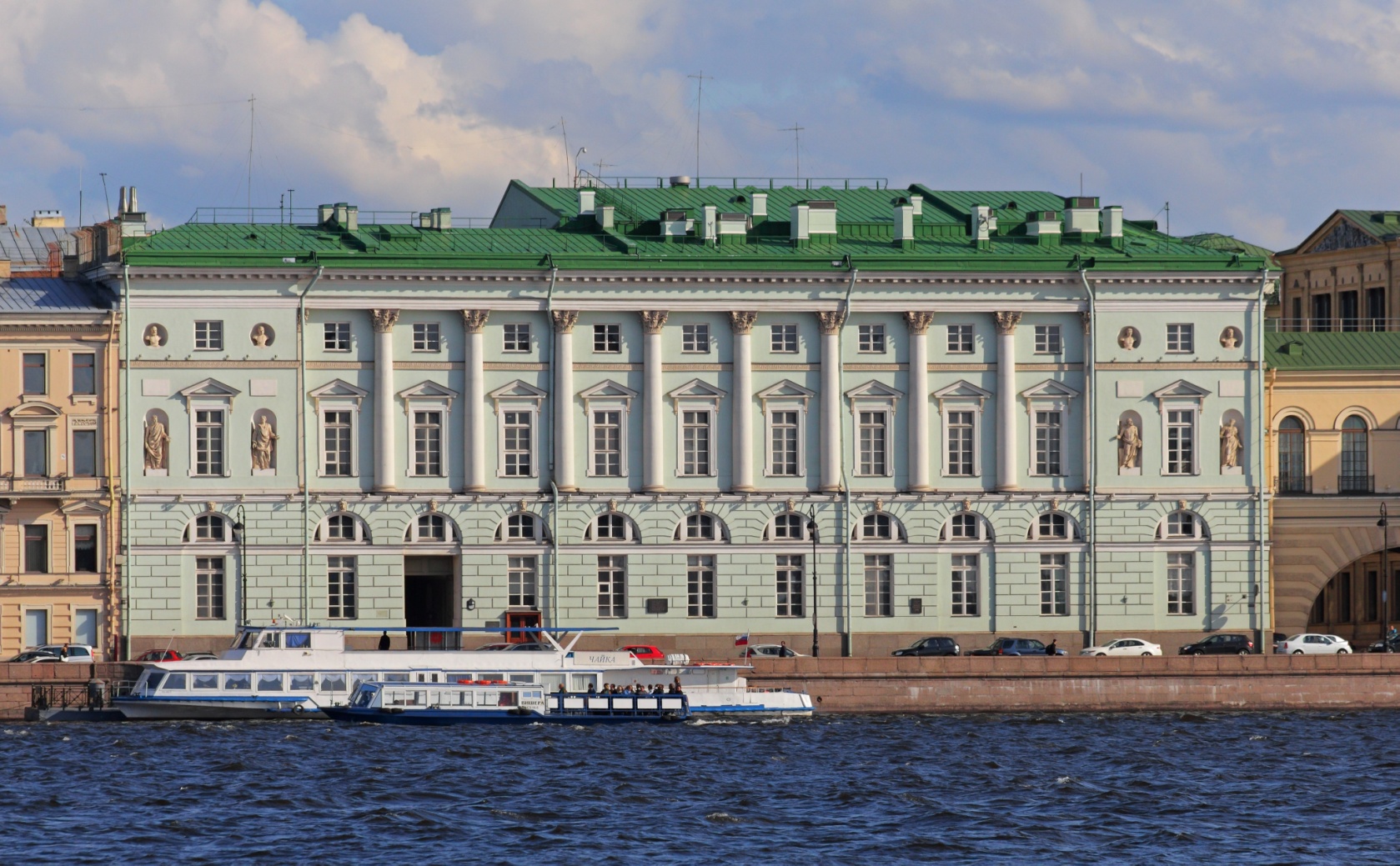 Эрмитажный театр (1783-1787, архитектор Дж. Кваренги)
коллекции
Государственный Эрмитаж обладает коллекцией, насчитывающей около трех миллионов произведений искусства и памятников мировой культуры. В ее составе – живопись, графика, скульптура и предметы прикладного искусства, археологические находки и нумизматический материал.
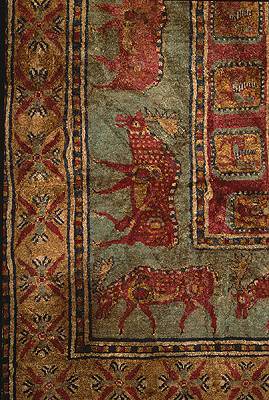 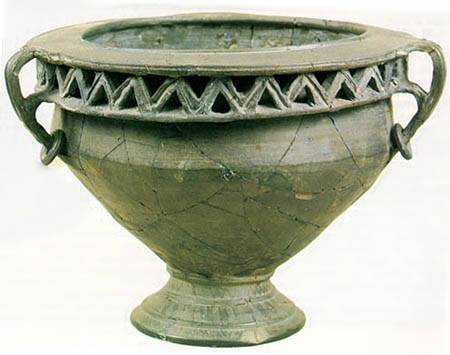 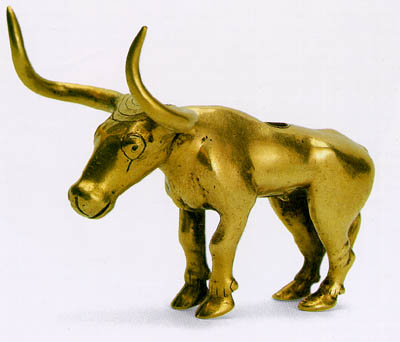 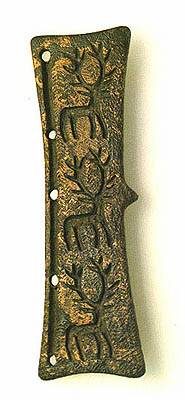 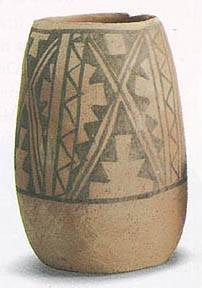 Первобытное искусство из собрания Эрмитажа.
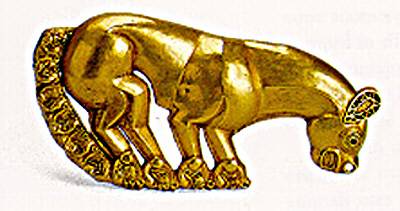 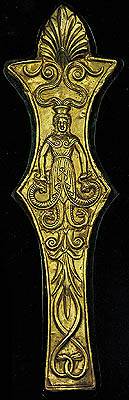 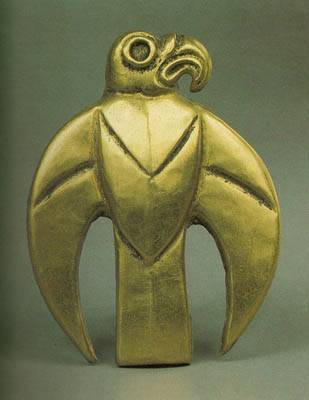 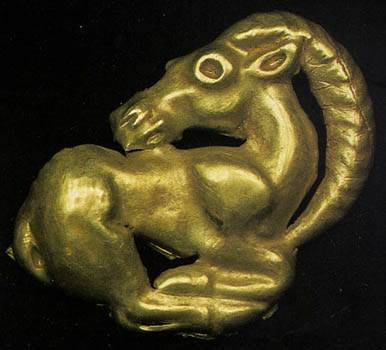 Скифское золото.
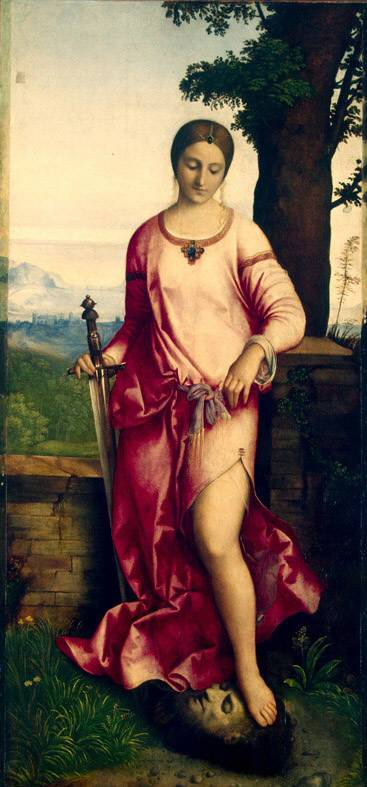 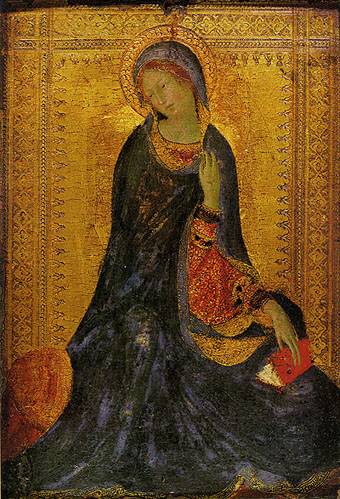 Картинная галерея «старых мастеров».
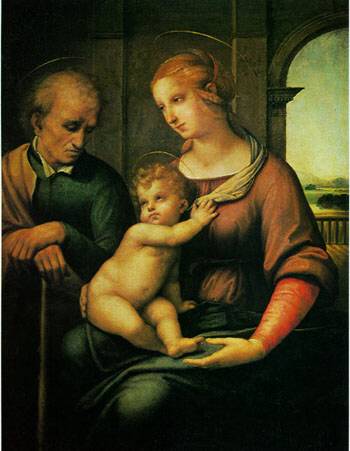 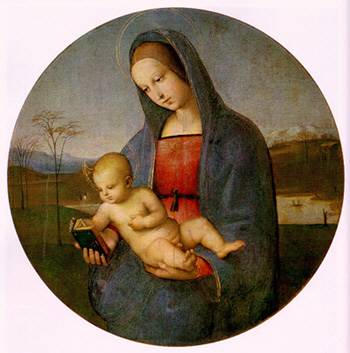 Картинная галерея «старых мастеров».
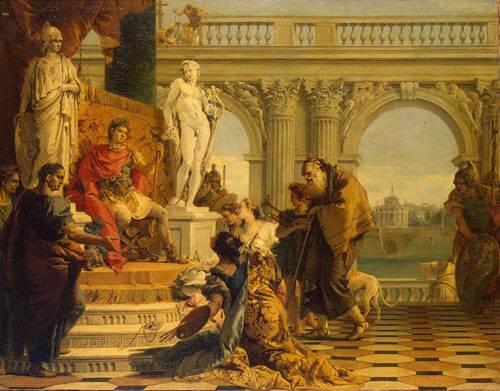 Картинная галерея «старых мастеров».
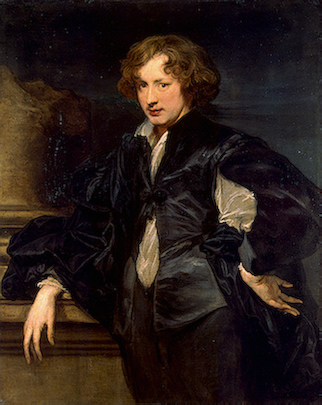 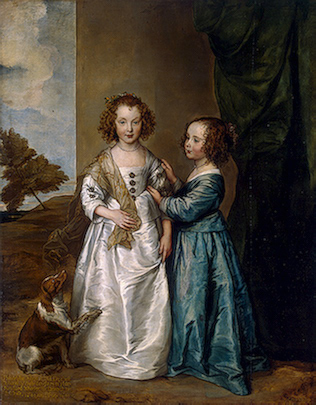 Картинная галерея «старых мастеров».
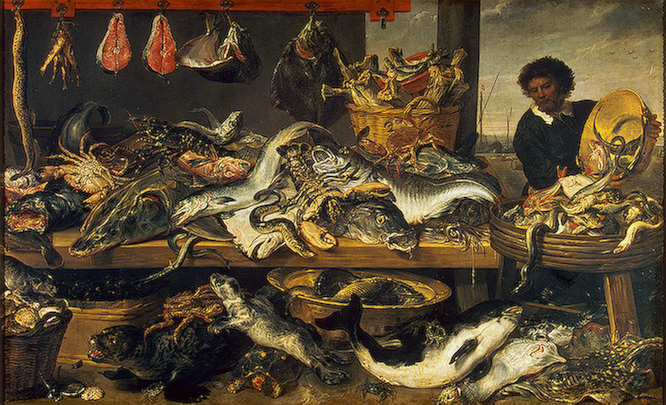 Картинная галерея «старых мастеров».
Коллекция 
костюмов
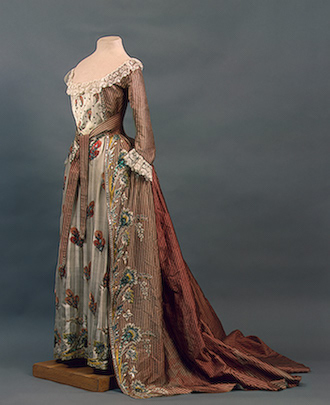 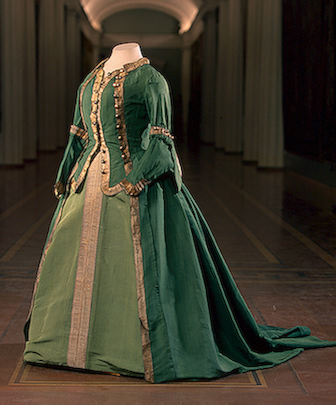 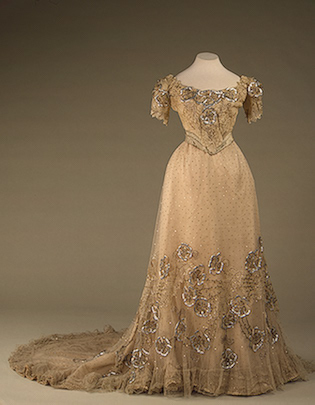 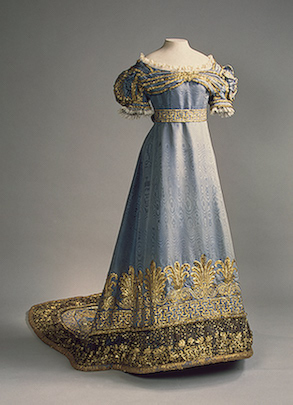 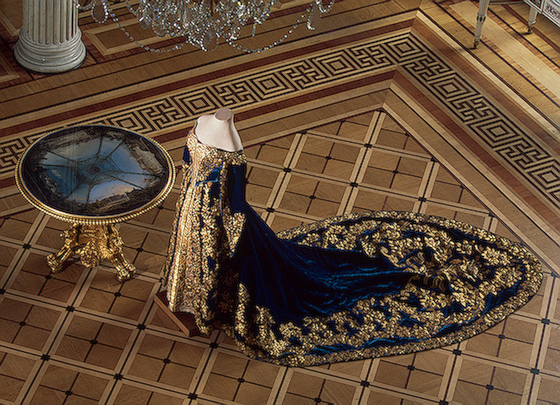 Портретная галерея
Героев 
Отечественной войны
1812 года
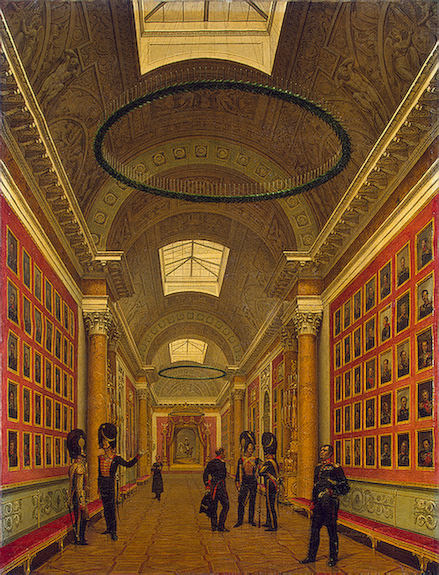 Виды залов Зимнего дворца. Военная галерея 1812 года .   
1827
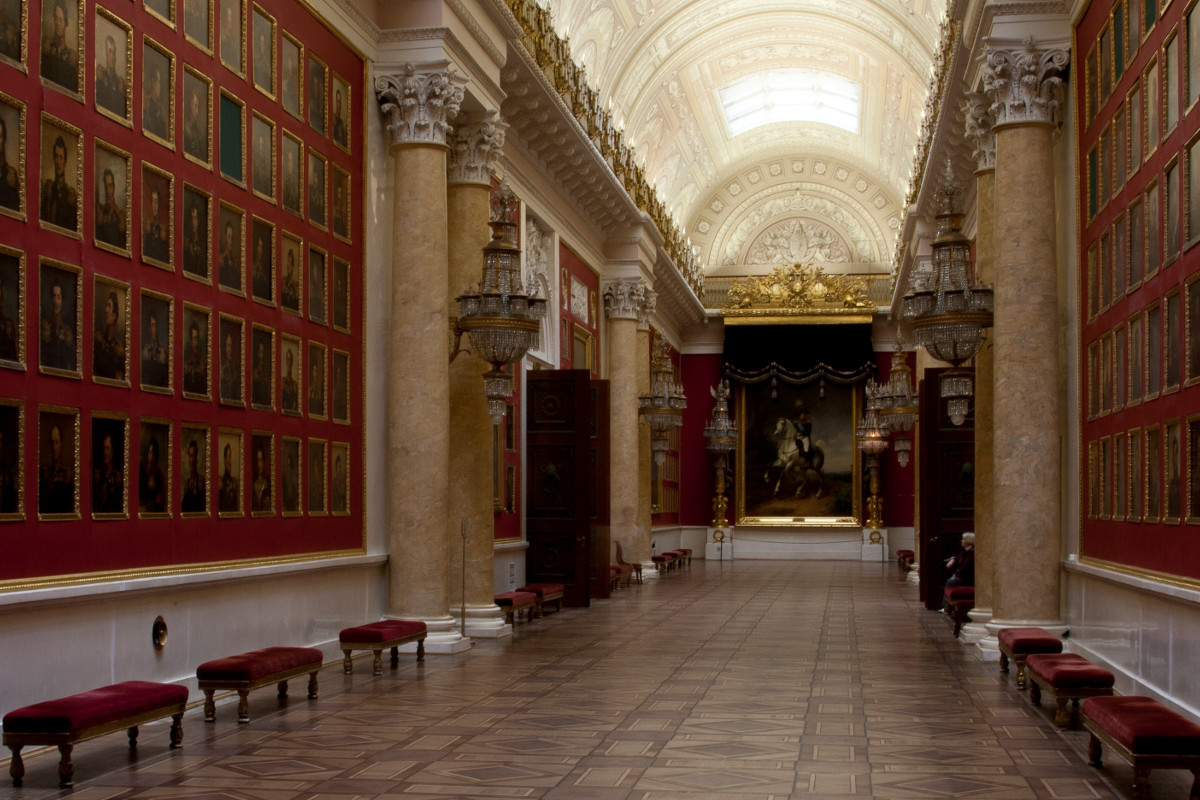 Рыцарский зал
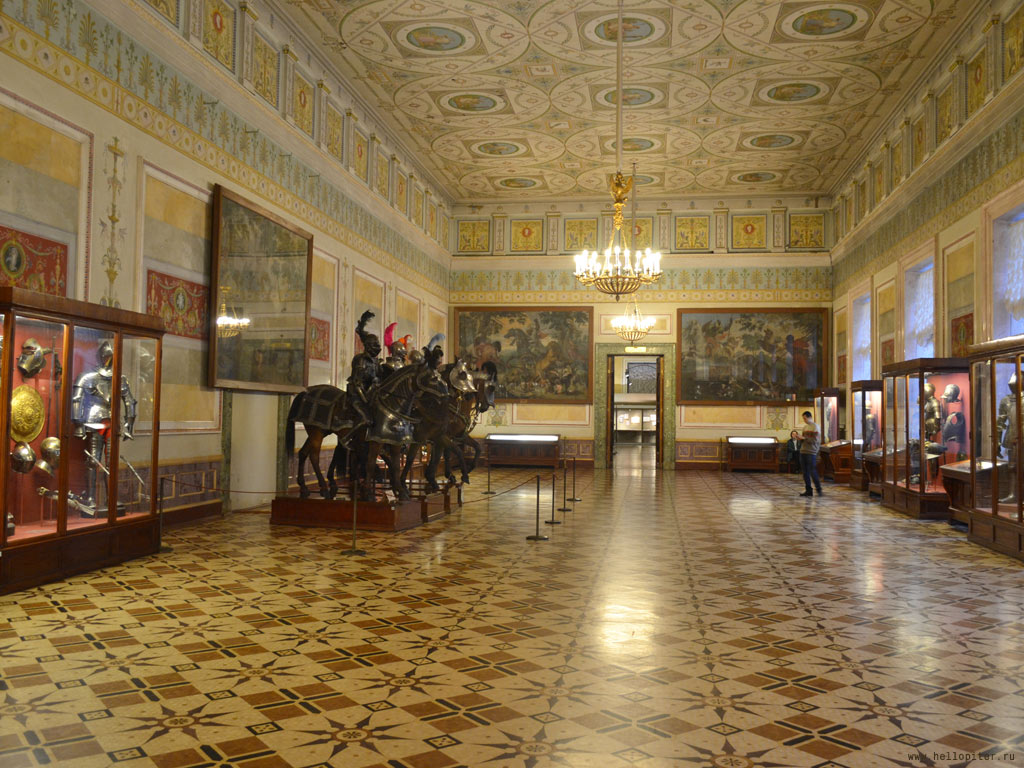 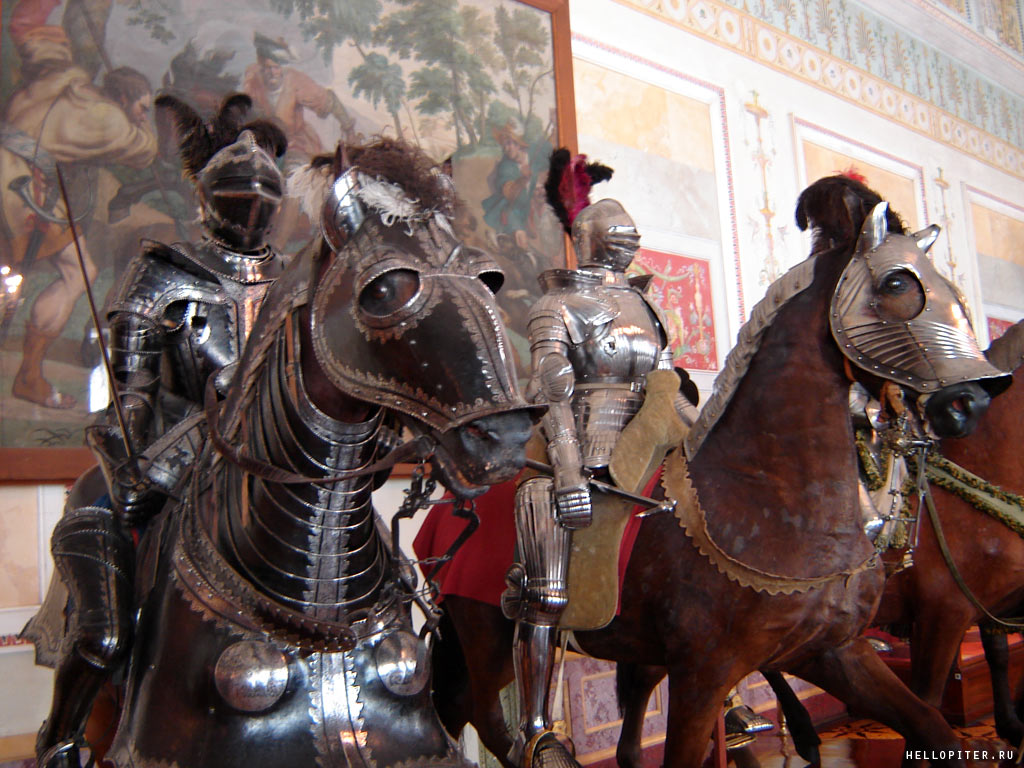 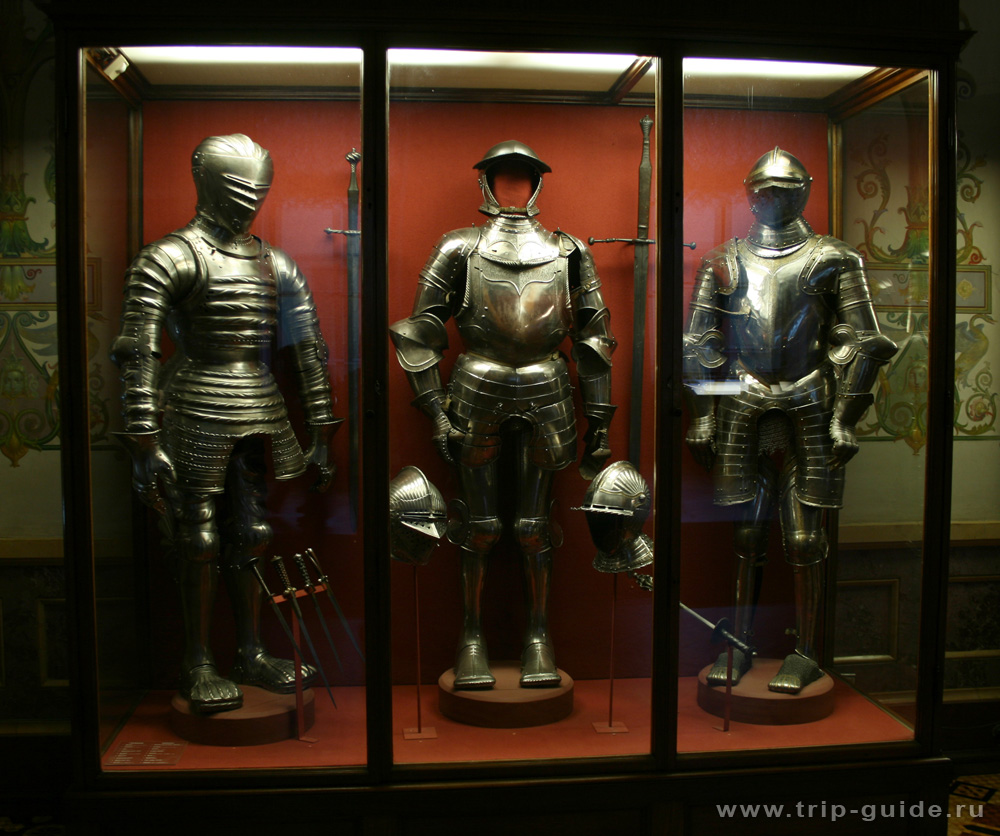 Георгиевский
зал
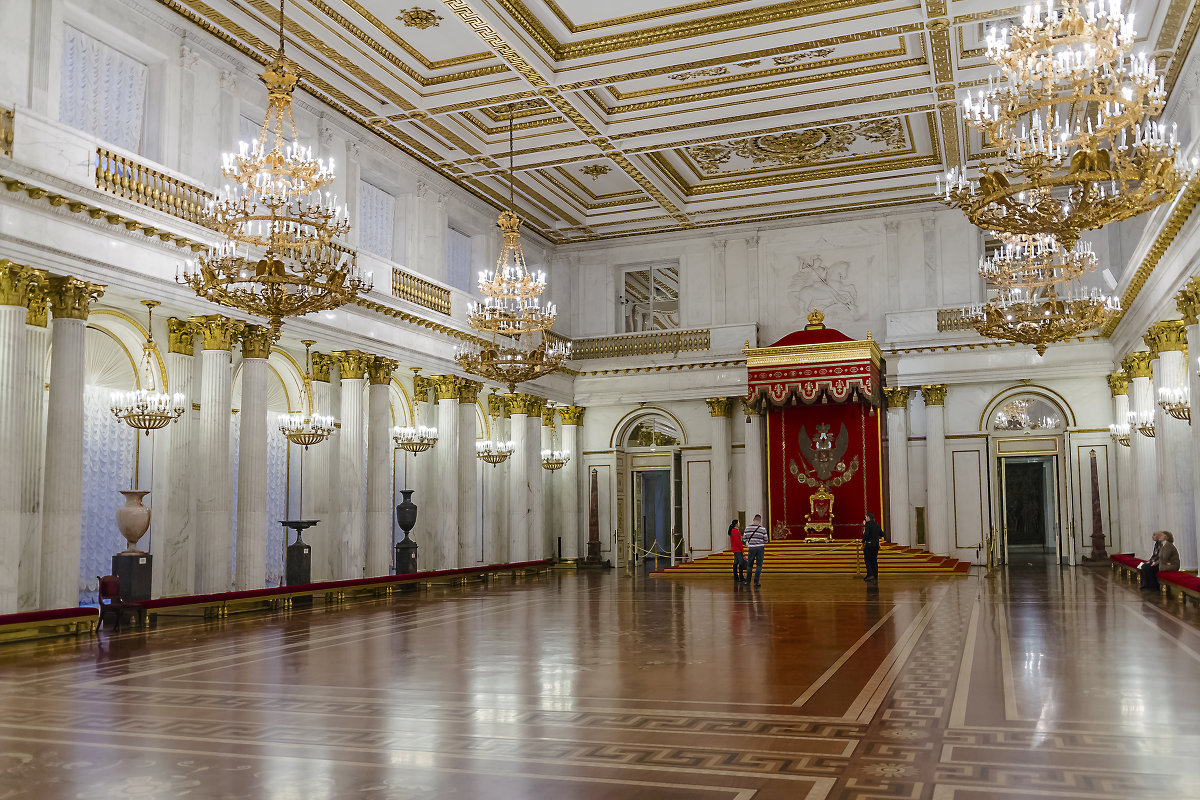 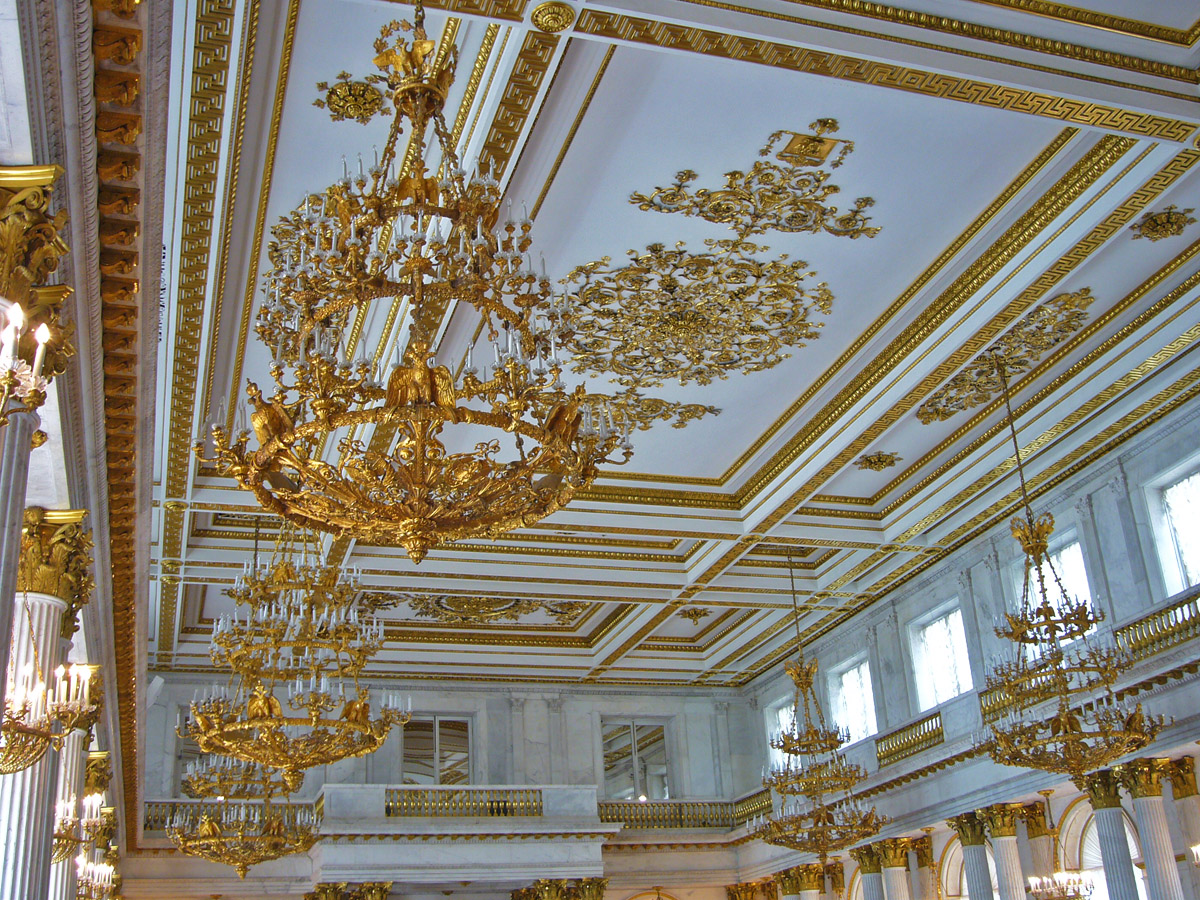 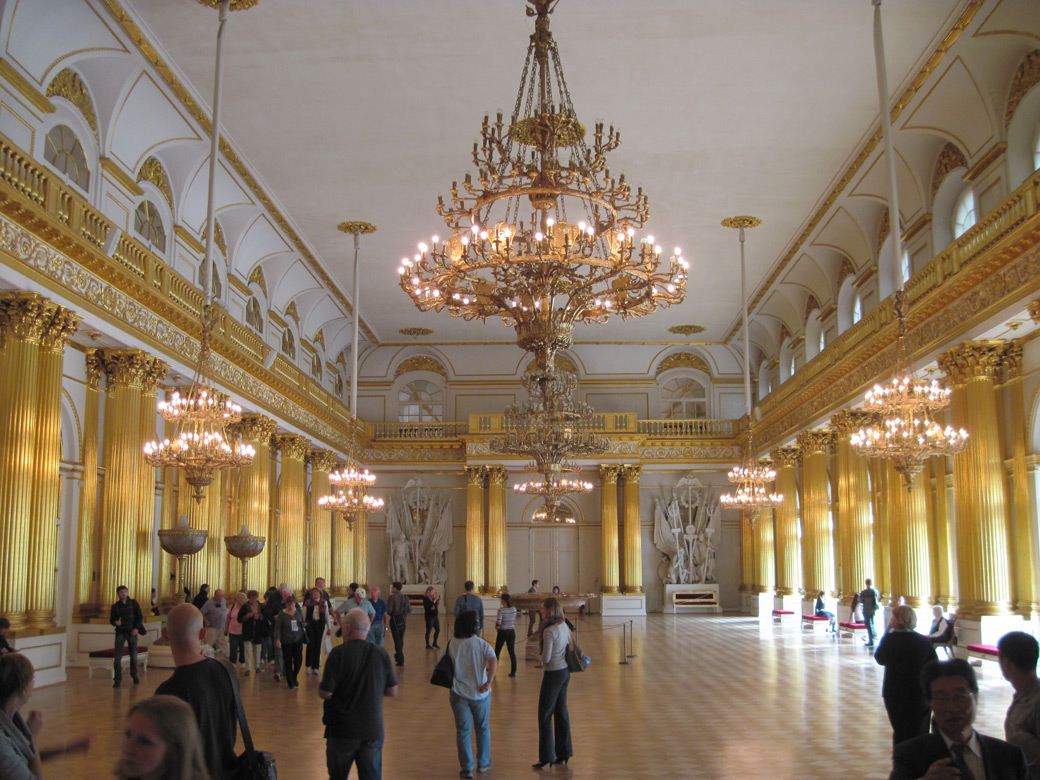 Зимний дворец 
Петра I
Инсталляция
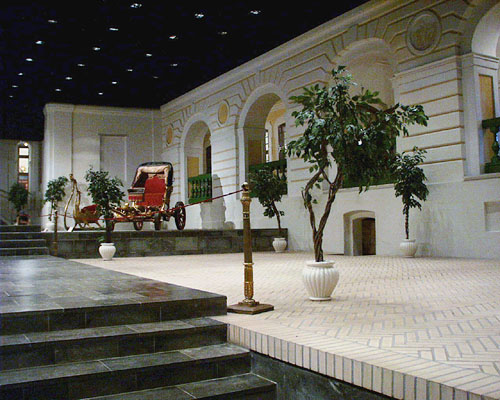 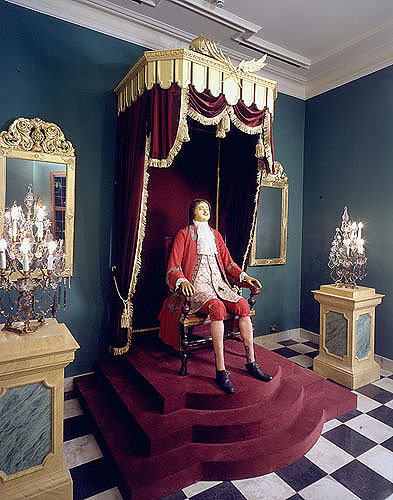 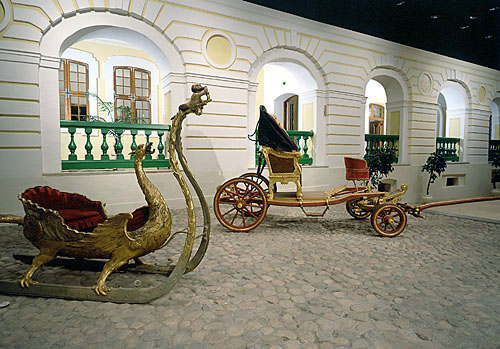